Практика усного та писемного мовлення
Викладач – Валентина Мелконян
Всі ми вчимо англійську мову з будь-якою метою. Хтось робить себе більш конкурентоспроможним на ринку праці, хтось мріє об’їздити весь світ, а комусь до душі закордонна освіта. Який би мотивацією ми не користувалися, ми всі хотіли б вільно спілкуватися англійською мовою, тобто розуміти співрозмовника і в свою чергу говорити побіжно, правильно і цікаво. 
Як би не здавалося на перший погляд, спілкування англійською мовою — етап досить серйозний і аж ніяк нелегкий. Щоб звучати грамотно, впевнено, захоплююче, необхідно докласти максимум зусиль, адже англійська мова не є рідною.
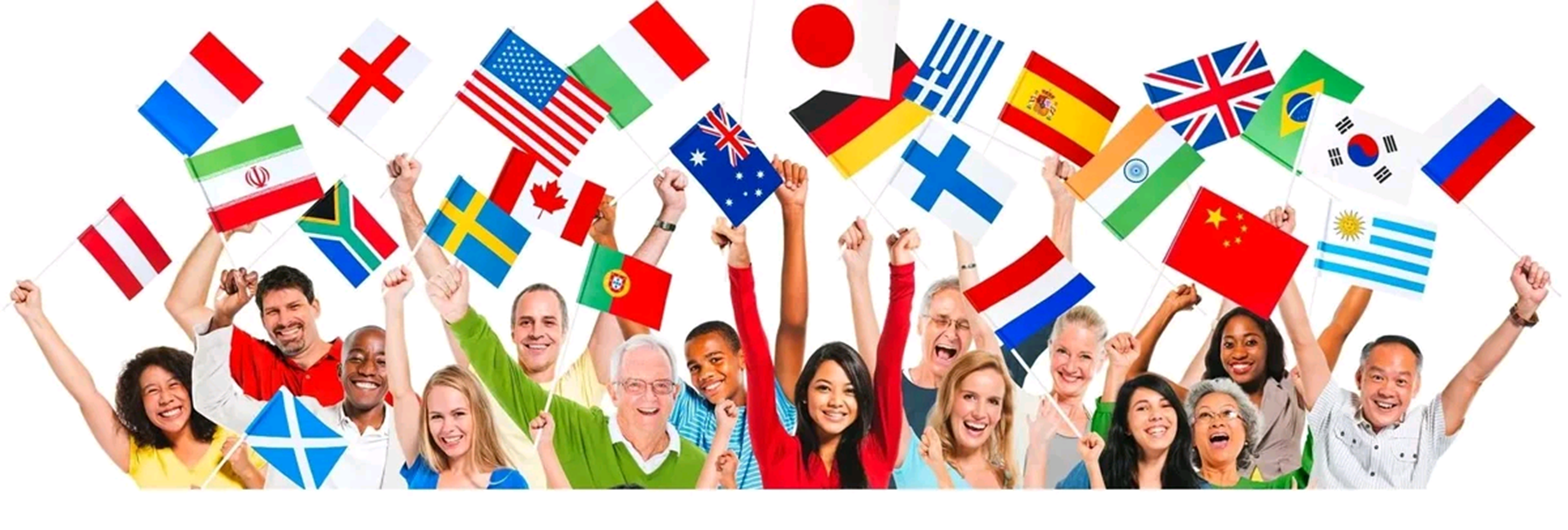 МЕТА КУРСУ
Метою курсу  є формування у студентів професійних мовних компетенцій  з англійської мови. Розвиток умінь слухання, читання, говоріння та письма,  що сприятиме їхньому ефективному функціонуванню у культурному розмаїтті навчального та професійного середовищ
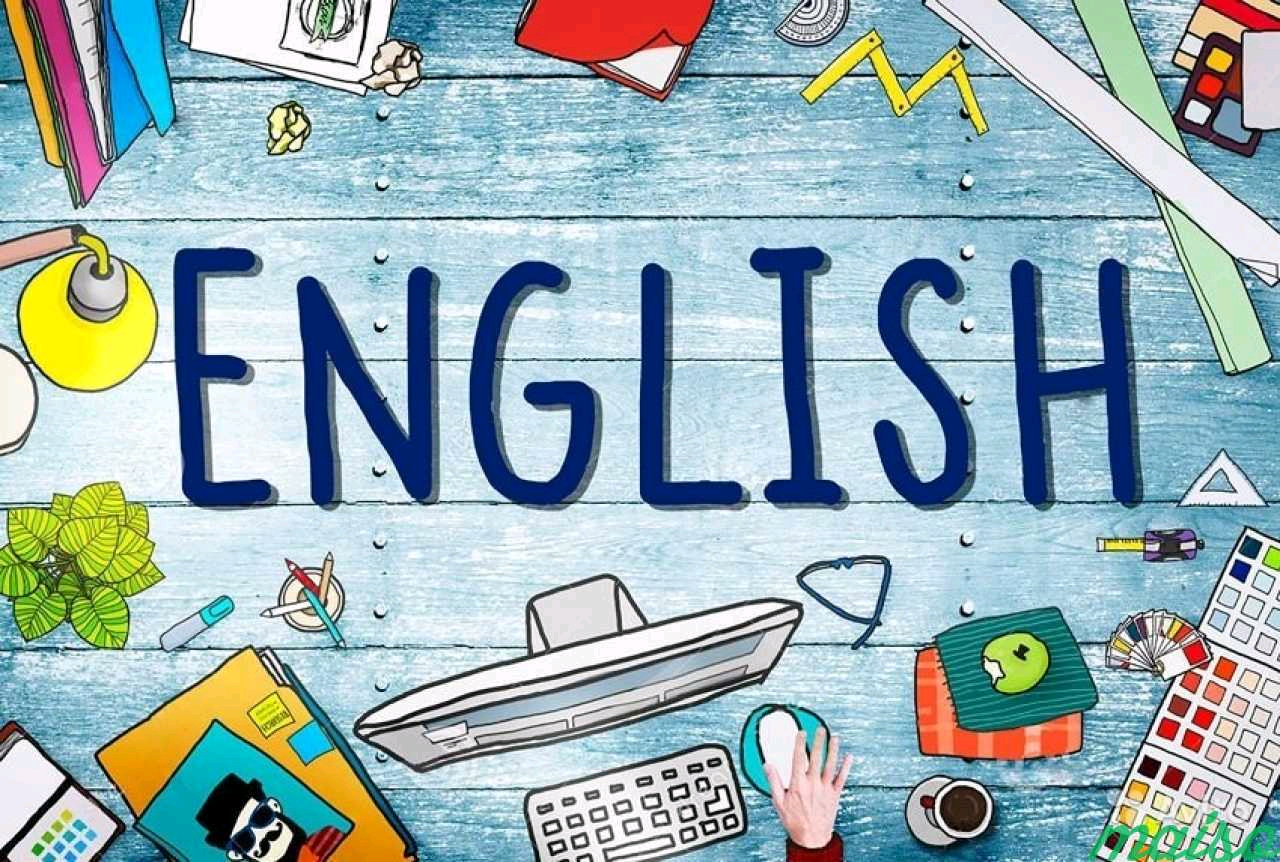 Завдання курсу
Вміти демонструвати знання з фонетики, морфології та синтаксису.
Оволодіти лексикою, що відноситься до тематики зазначеного курсу.
Виявити вміння спілкуватися за вивченою тематикою.
Виявити вміння, що необхідні для участі у дискусії, обговоренні тощо за темою.
Розуміти різноманітні види текстів (газетні статті та повідомлення включно) та брати участь у відповідних комунікативних видах робіт.
Виконувати завдання з домашнього та індивідуального читання.
Писати резюме, офіційні листи, короткі есе, відображаючи події минулого, плани на майбутнє та висловлюючи свою точку зору з приводу прочитаного.
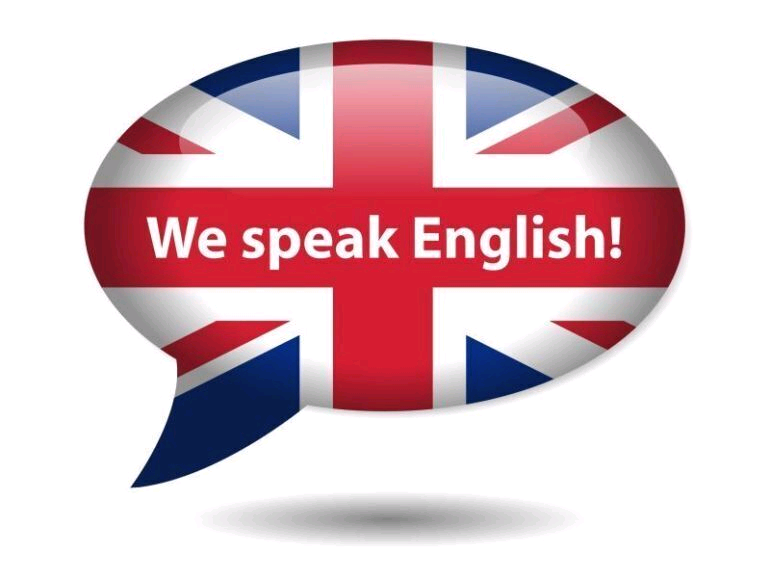 Теми
1. Здоров’я. Хвороби та лікування.
•	Хвороби та проблеми здоров’я. 
•	Візит до лікаря.
•	Медичне обслуговування у Великій Британії, США та Україні.
•	Здоровий спосіб життя.
2. Дозвілля та спорт.
•	Літні та зимові види спорту.
•	Спорт та ігри, популярні в англомовних країнах та Україні.
•	Олімпійські ігри.
3. Британія та британці.
•	Географічне положення.
•	Великі та малі міста Великої Британії.
•	Лондон. Видатні місця. Подорож містом.
Теми
4.	Україна та українці.
•	Географічне положення.
•	Великі та малі міста України..
•	Київ. Видатні місця. Подорож містом.
5. Подорожі.
•	Види транспорту.
•	Подорожування потягом.
•	Подорожування пароплавом.
6.Їжа.
Особливості української кухні.
Особливості британськогї кухні.
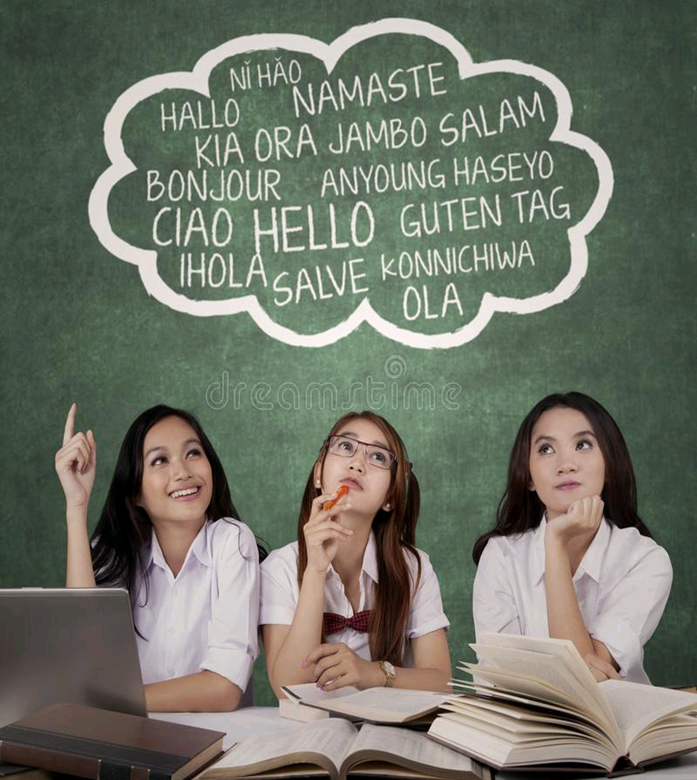 Програмні результати навчання
Навички, якими  Ви навчитеся користуватися на завершення курсу:

Дізнаєтеся про основні особливості функціювання англійської мови, різнорівневу організацію англійської мови та її норми, особливості використання мовних одиниць у певному контексті.
Будете володіти мовленнєвою діяльністю в основних її видах – говорінні, аудіюванні, читанні і письмі; 
Навчитеся використовувати  різні форми й види комунікації в освітній діяльності;
Сформіруєте вміння обирати мовні засоби відповідно до стилю й типу тексту;
 Навчитеся використовувати  досягнення сучасної науки з теорії та історії англійської мови під час навчання;
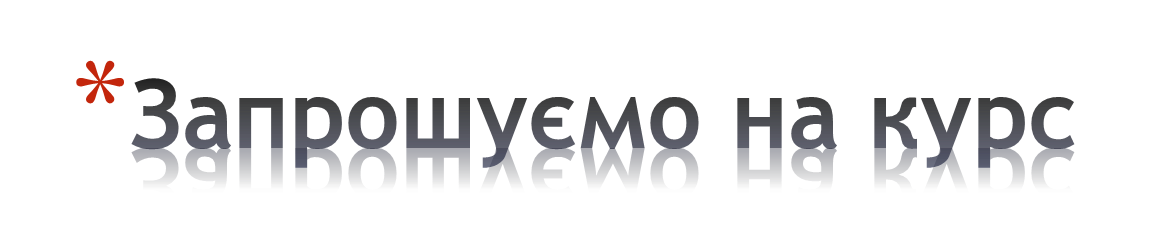